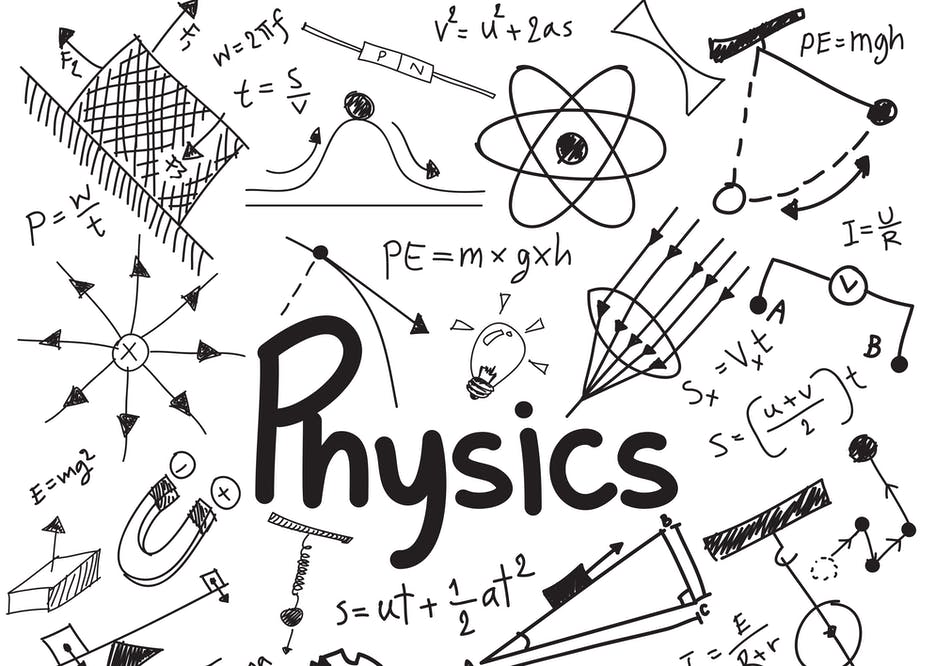 Η διάλεξη θα ξεκινήσει 
στις 10:15 ακριβώς
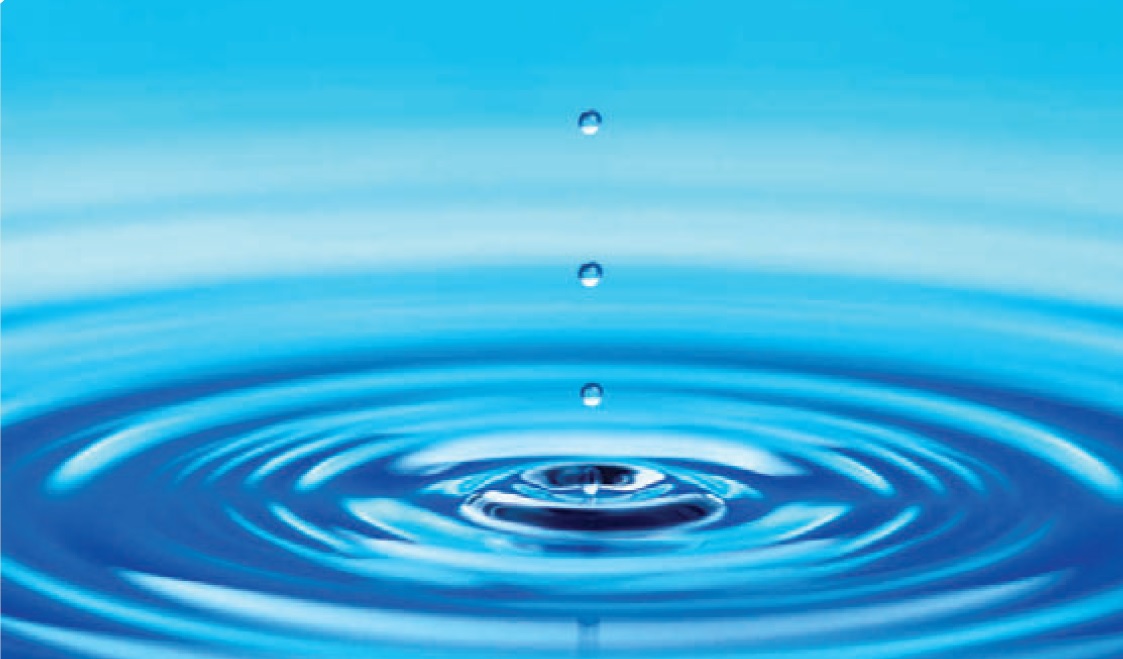 Φυσική για Μηχανικούς
Ταλαντώσεις και Μηχανικά Κύματα
Απλή Αρμονική Ταλάντωση
Εικόνα: Σταγόνες νερού που πέφτουν από ύψος επάνω σε μια επιφάνεια νερού προκαλούν την ταλάντωση της επιφάνειας. Αυτές οι ταλαντώσεις σχετίζονται με κυκλικά κύματα που απομακρύνονται από το σημείο που πέφτουν οι σταγόνες.
Ταλαντώσεις και Μηχανικά Κύματα
Ταλαντώσεις και Μηχανικά Κύματα
Απλή αρμονική κίνηση: περιοδική κίνηση που συμβαίνει συχνά σε μηχανικά συστήματα, όταν η δύναμη που ασκείται στο σύστημα είναι ανάλογη της θέσης του σώματος, σε σχέση με μια θέση ισορροπίας

Όλες οι περιοδικές κινήσεις μπορούν να μοντελο-ποιηθούν ως άθροισμα απλών αρμονικών κινήσεων
Ταλαντώσεις και Μηχανικά Κύματα
Πολλά φυσικά φαινόμενα γίνονται κατανοητά μέσα από τις έννοιες των ταλαντώσεων και των κυμάτων

Παραδείγματα:
Οι ουρανοξύστες και οι γέφυρες σχεδιάζονται έτσι ώστε να ταλαντώνονται
Η ραδιοφωνία και η τηλεόραση βασίζουν τη λειτουργία τους σε ηλεκτρομαγνητικά κύματα και στον τρόπο διάδοσής τους
Η Φυσική στο ατομικό της επίπεδο περιέχει πληροφορία που φέρεται από κύματα
Ο ήχος και η φωνή παράγονται από κάποιου είδους ταλαντώσεις
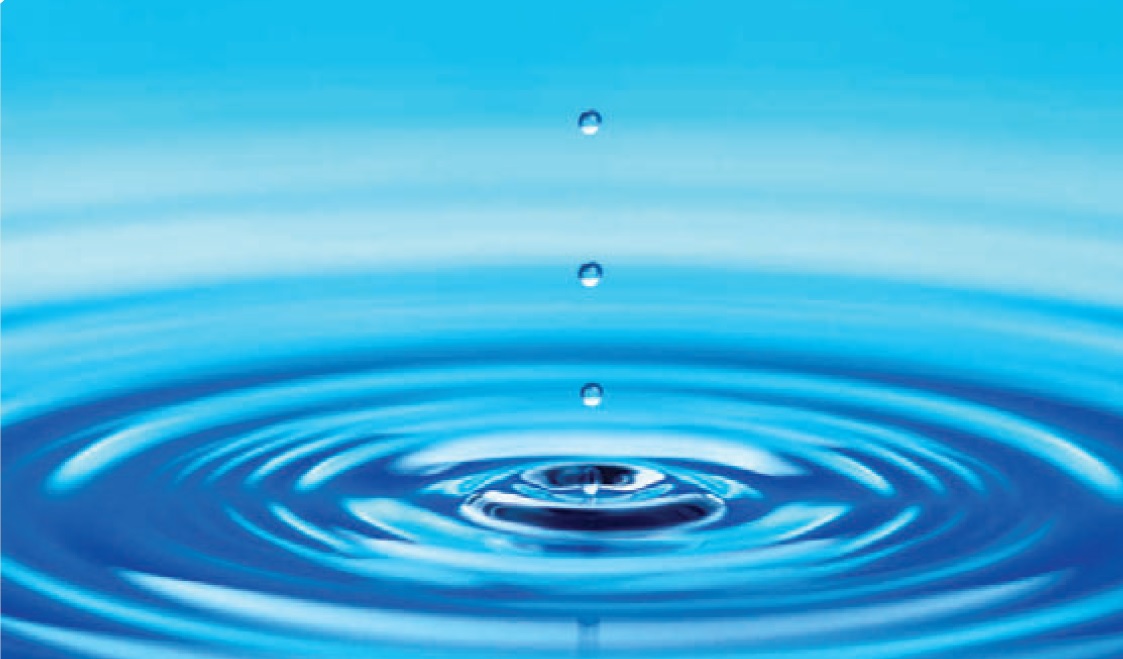 Φυσική για Μηχανικούς
Ταλαντώσεις και Μηχανικά Κύματα
Απλή Αρμονική Ταλάντωση
Εικόνα: Σταγόνες νερού που πέφτουν από ύψος επάνω σε μια επιφάνεια νερού προκαλούν την ταλάντωση της επιφάνειας. Αυτές οι ταλαντώσεις σχετίζονται με κυκλικά κύματα που απομακρύνονται από το σημείο που πέφτουν οι σταγόνες.
Απλή Αρμονική Ταλάντωση
Ορισμός: Όταν η δύναμη που ασκείται σε ένα σώμα έχει πάντα κατεύθυνση προς τη θέση ισορροπίας του σώματος, η κίνηση που πραγματοποιεί το σώμα λέγεται Απλή Αρμονική Κίνηση / Ταλάντωση
Γνωρίζετε ήδη μια τέτοια κίνηση (ποια;) 
Απλή Αρμονική Ταλάντωση
Απλή Αρμονική Ταλάντωση
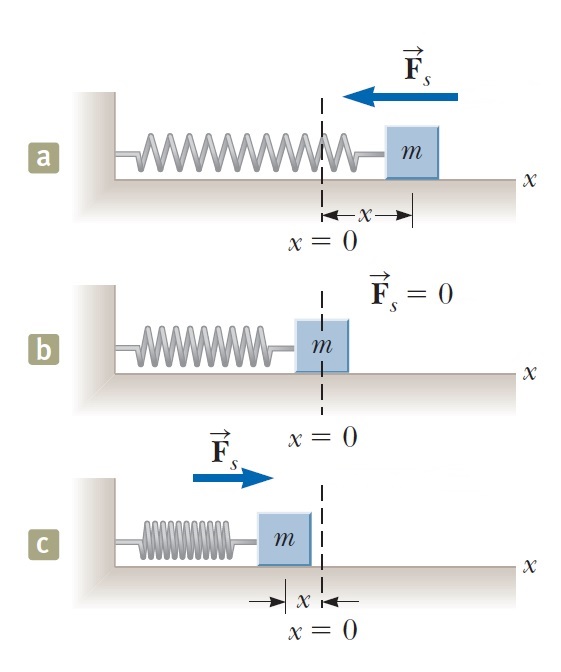 Απλή Αρμονική Ταλάντωση
Διαφορική εξίσωση
Φάση μετατόπισης ή αρχική φάση
Φάση
Πλάτος ταλάντωσης
Συχνότητα ταλάντωσης
Απλή Αρμονική Ταλάντωση
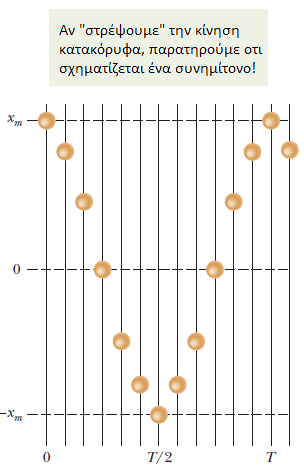 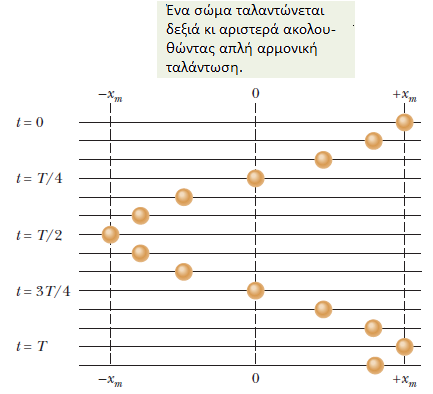 Απλή Αρμονική Ταλάντωση
Απλή Αρμονική Ταλάντωση
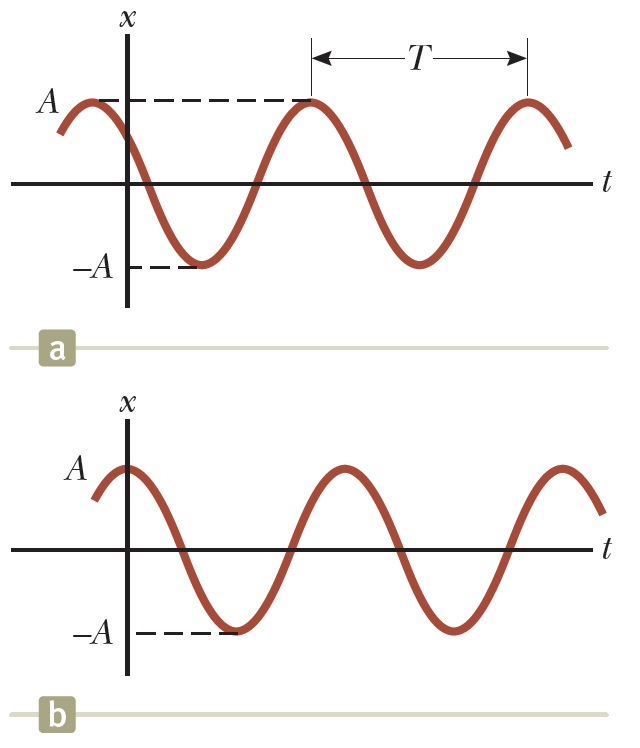 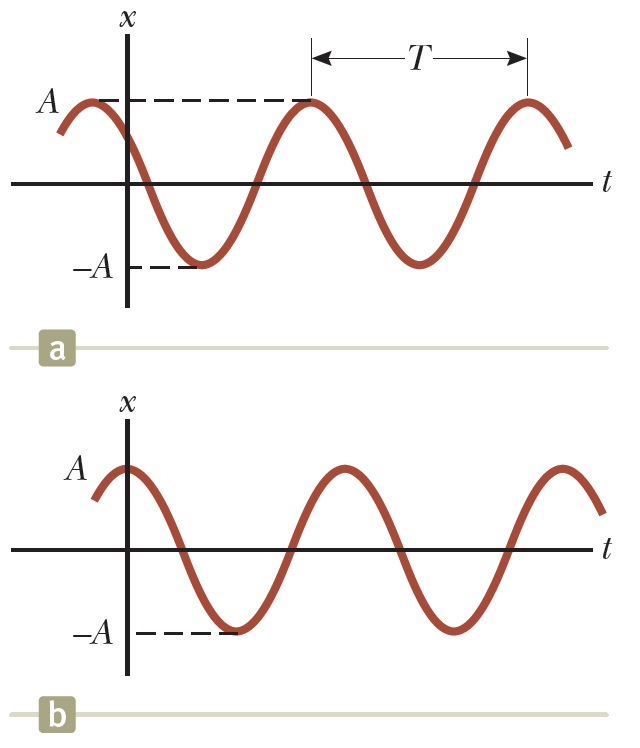 Απλή Αρμονική Ταλάντωση
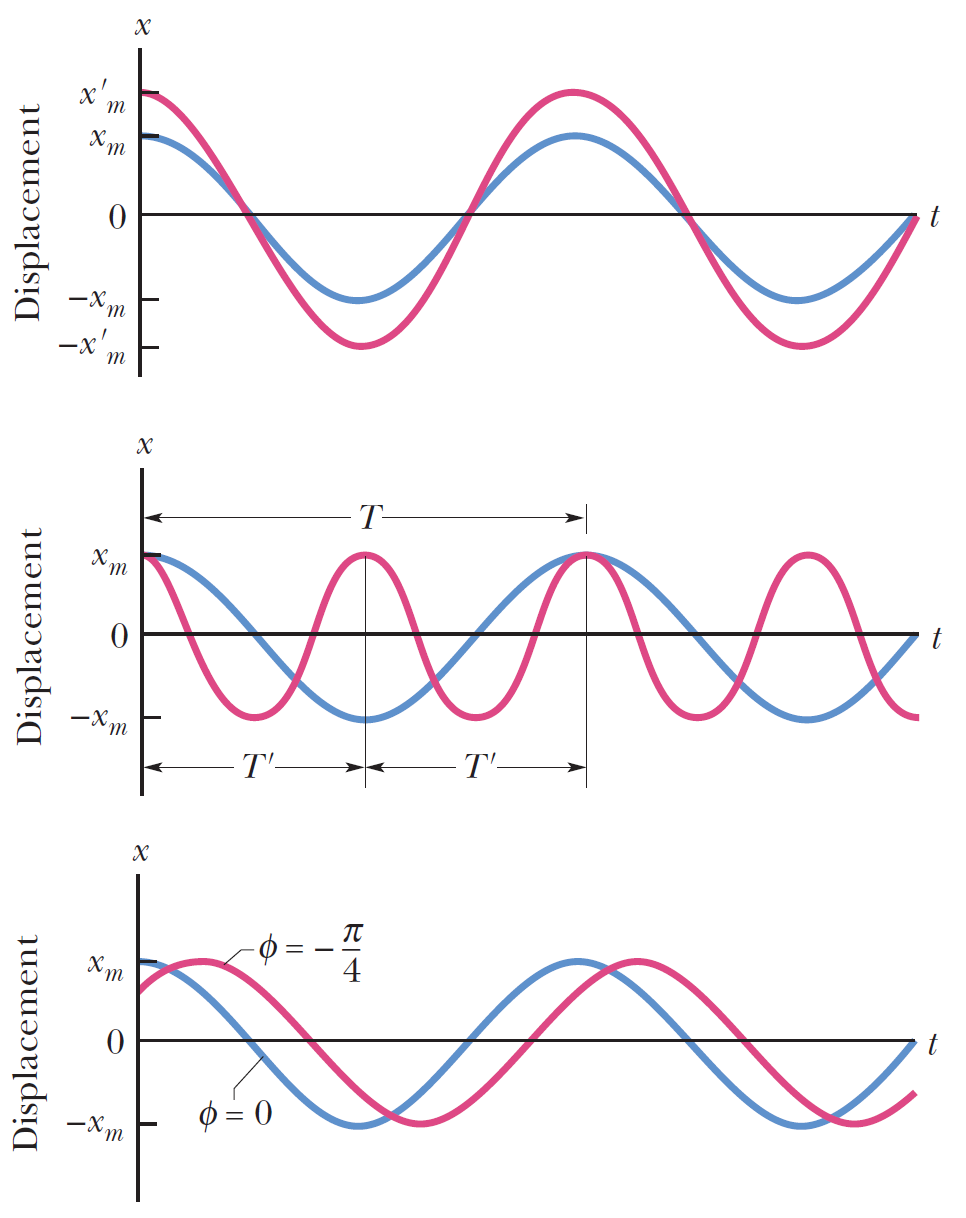 Απλή Αρμονική Ταλάντωση
Απλή Αρμονική Ταλάντωση
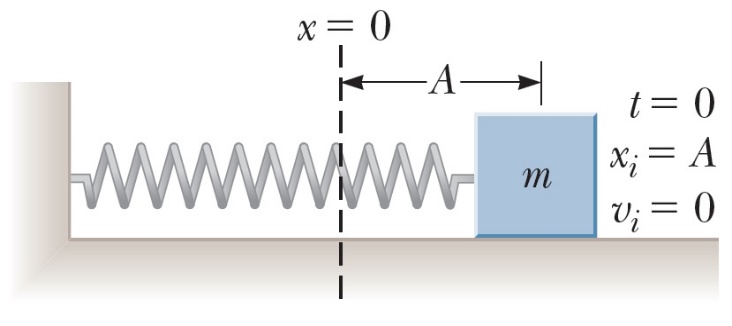 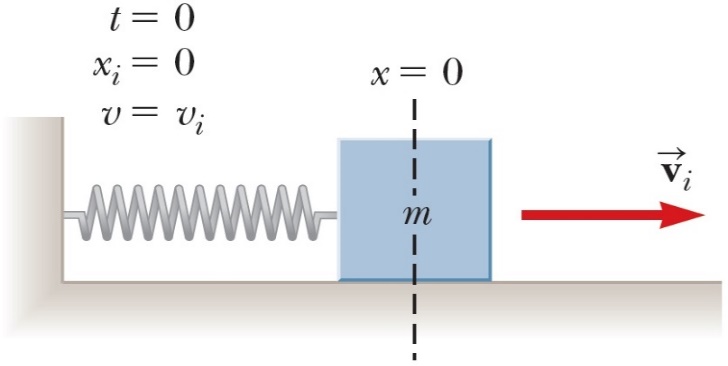 Απλή Αρμονική Ταλάντωση
Απλή Αρμονική Ταλάντωση
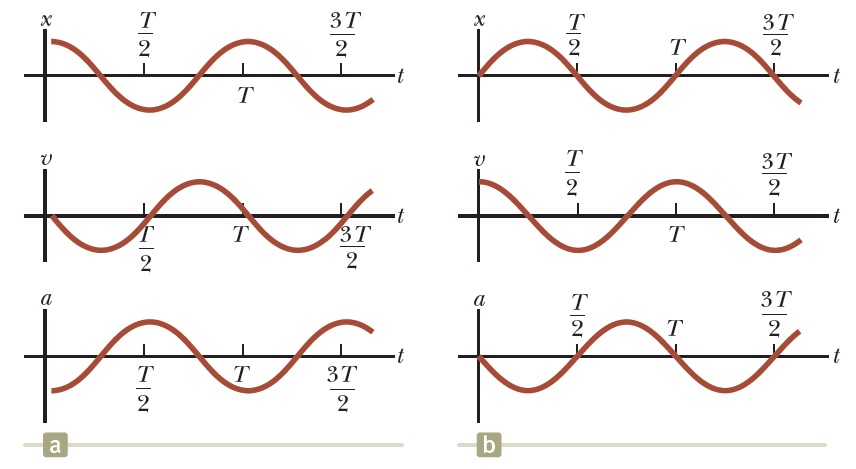 Απλή Αρμονική Ταλάντωση
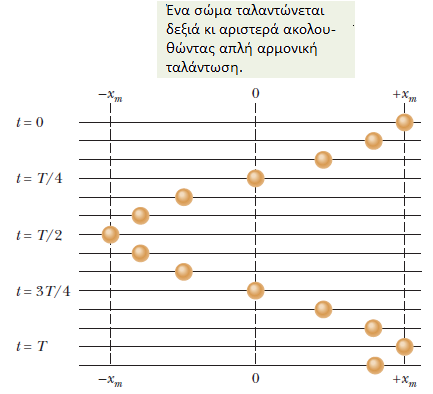 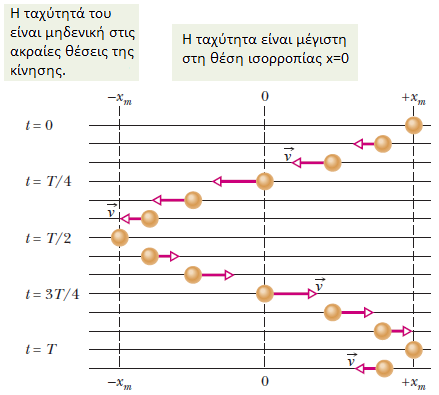 Απλή Αρμονική Ταλάντωση
Παράδειγμα:
Ένα σώμα μάζας 200 gr είναι συνδεδεμένο με αβαρές ελατήριο για το οποίο η σταθερά είναι 5 N/m. Το σύστημα βρίσκεται σε οριζόντια επιφάνεια χωρίς τριβές. Το σώμα μετατοπίζεται κατά 5 cm από τη θέση ισορροπίας και αφήνεται ελεύθερο.
Α) Βρείτε την περίοδο της κίνησης.
Β) Βρείτε τη μέγιστη ταχύτητα του σώματος.
Γ) Βρείτε τη μέγιστη επιτάχυνση του σώματος.
Δ) Γράψτε όλες τις εξισώσεις κίνησης.
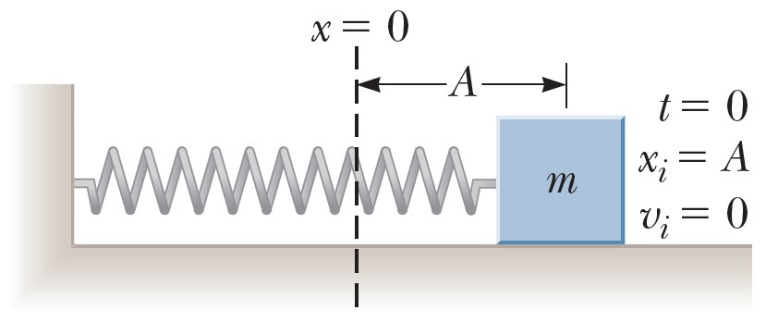 Απλή Αρμονική Ταλάντωση
Παράδειγμα – Λύση:
Ένα σώμα μάζας 200 gr είναι συνδεδεμένο με αβαρές ελατήριο για το οποίο η σταθερά είναι 5 N/m. Το σύστημα βρίσκεται σε οριζόντια επιφάνεια χωρίς τριβές. Το σώμα μετατοπίζεται κατά 5 cm από τη θέση ισορροπίας και αφήνεται ελεύθερο.
Α) Βρείτε την περίοδο της κίνησης.
Β) Βρείτε τη μέγιστη ταχύτητα του σώματος.
Γ) Βρείτε τη μέγιστη επιτάχυνση του σώματος.
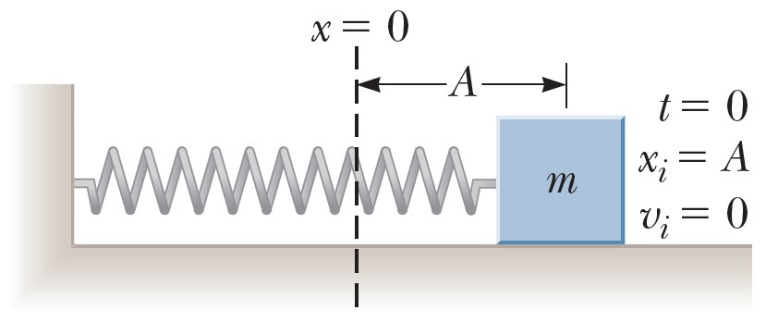 Απλή Αρμονική Ταλάντωση
Παράδειγμα – Λύση:
Ένα σώμα μάζας 200 gr είναι συνδεδεμένο με αβαρές ελατήριο για το οποίο η σταθερά είναι 5 N/m. Το σύστημα βρίσκεται σε οριζόντια επιφάνεια χωρίς τριβές. Το σώμα μετατοπίζεται κατά 5 cm από τη θέση ισορροπίας και αφήνεται ελεύθερο.
Δ) Γράψτε όλες τις εξισώσεις κίνησης.
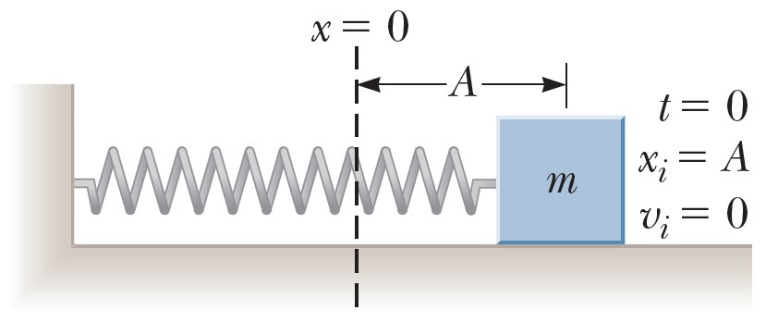 Απλή Αρμονική Ταλάντωση
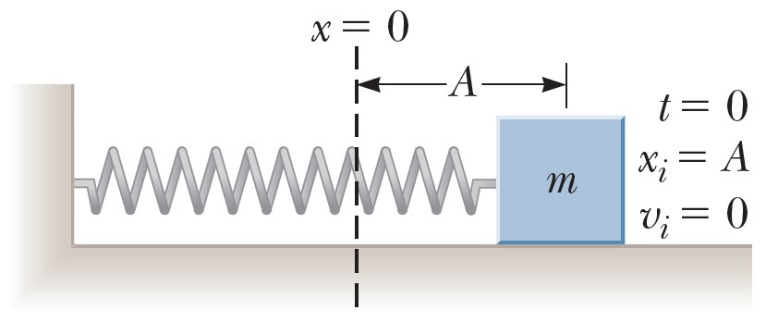 Απλή Αρμονική Ταλάντωση
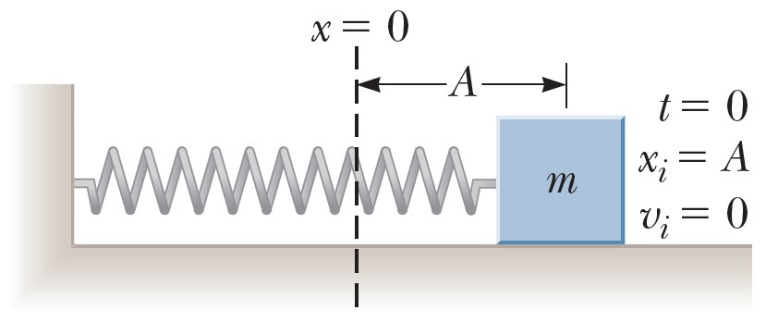 Τέλος Διάλεξης